Этапы внедрения ибс и RFID технологий в публичных и академических библиотеках.Опыт узбекистана
Мухаммаджонов Ш.М.
Директор компании PROINFO, Узбекистан
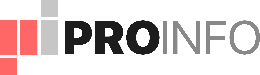 Информационная библиотечная система – ИБС
Информационная библиотечная система (ИБС) — это сложная программа или база данных, которая объединяет несколько библиотечных функций бесшовным образом.
Отдельные функции, обычно называемые «модулями», включают в себя такие подсистемы, как:
2
Информационная библиотечная система.Критерии выбора
3
Информационная библиотечная система.Критерии выбора
Надёжность. В зависимости от уровня технического обеспечения библиотеки  возможность надёжного внедрения и использования
Поиск. Наличие расширенных функций поиска (морфологический, полнотекстовый, интеллектуальный)
Интеграция. Взаимодействие с другими информационными системами (RFID, SSO, Discovery, RestAPI, SOAP)
4
РАЗВИТИЕ БИБЛИОТЕЧНЫХ УЧРЕЖДЕНИЙ
Основная миссия:
Пополнение и развитие библиотечного и фонда


Один из  перспективных направлений:
Использование RFID технологий для повышения эффективности библиотечных сервисов
Модернизация сервисов и методов обслуживания
5
Принцип работы RFID СИСТЕМ
RFID метка / ID карта
RFID считыватель
ИБС
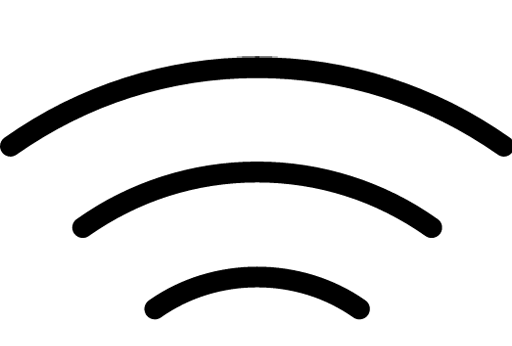 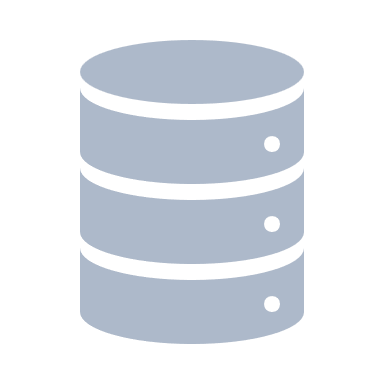 Антенна
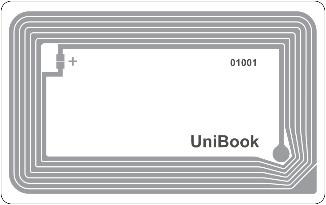 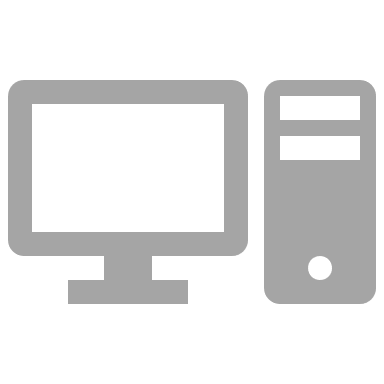 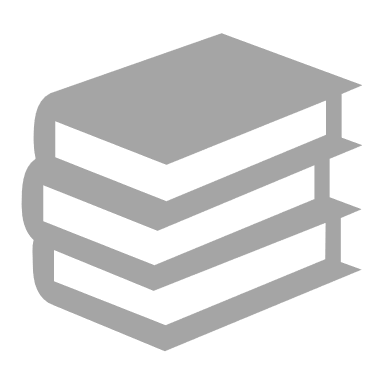 Рабочее место
6
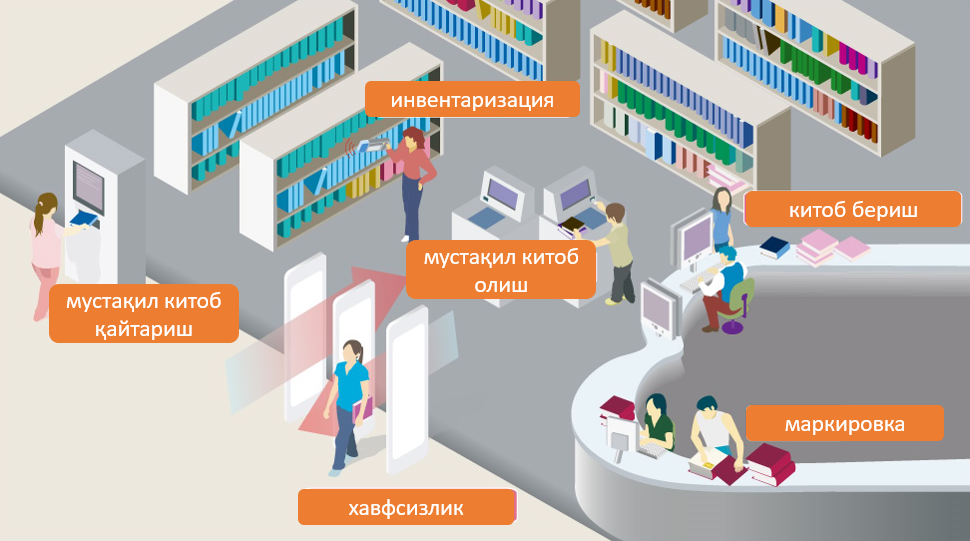 Инвентаризация
Обслуживание читателей
Самостоятельная выдача книг
Самостоятельный возврат книг
Маркировка книг метками
Защита открытого фонда
7
RFID СТАНДАРТЫ И НОРМЫ
RFID Data Model for Libraries Working Group Affiliated to Danish Standard S24/u4. Final document - July 2005 «Danish National Library Authority»
ISO 28560 «Information and documentation - RFID in Libraries» First edition 2011-04-01
«Об упорядочении выдачи разрешений на использование радиочастотного спектра, а также использования радиоэлектронных средств и высокочастотных устройств» Постановление Кабинета Министров Республики Узбекистан, 22 декабря 2020 г., № 801

Рекомендуемый выбор частоты для использования в библиотеках:HF (high frequency) – высокая частота – 13,56Мгц
8
Организационные аспекты при внедрении RFID систем
Частичное изменение процессов каталогизации и обслуживания читателей
Изменение деятельности службы безопасности
Поэтапное внедрение системы RFID
Покупка различных дополнительных устройств
Изменение зонирования в библиотеке
9
Модель внедрения RFID систем
После внедрения
Во время внедрения
До внедрения
Установка RFID
Освоение RFID
Определения цели
Маркировка
Подготовка персонала
Стабильность персонала
Определения требований
Контроль процесса
Сопровождение
План развития
Выбор исполнителя
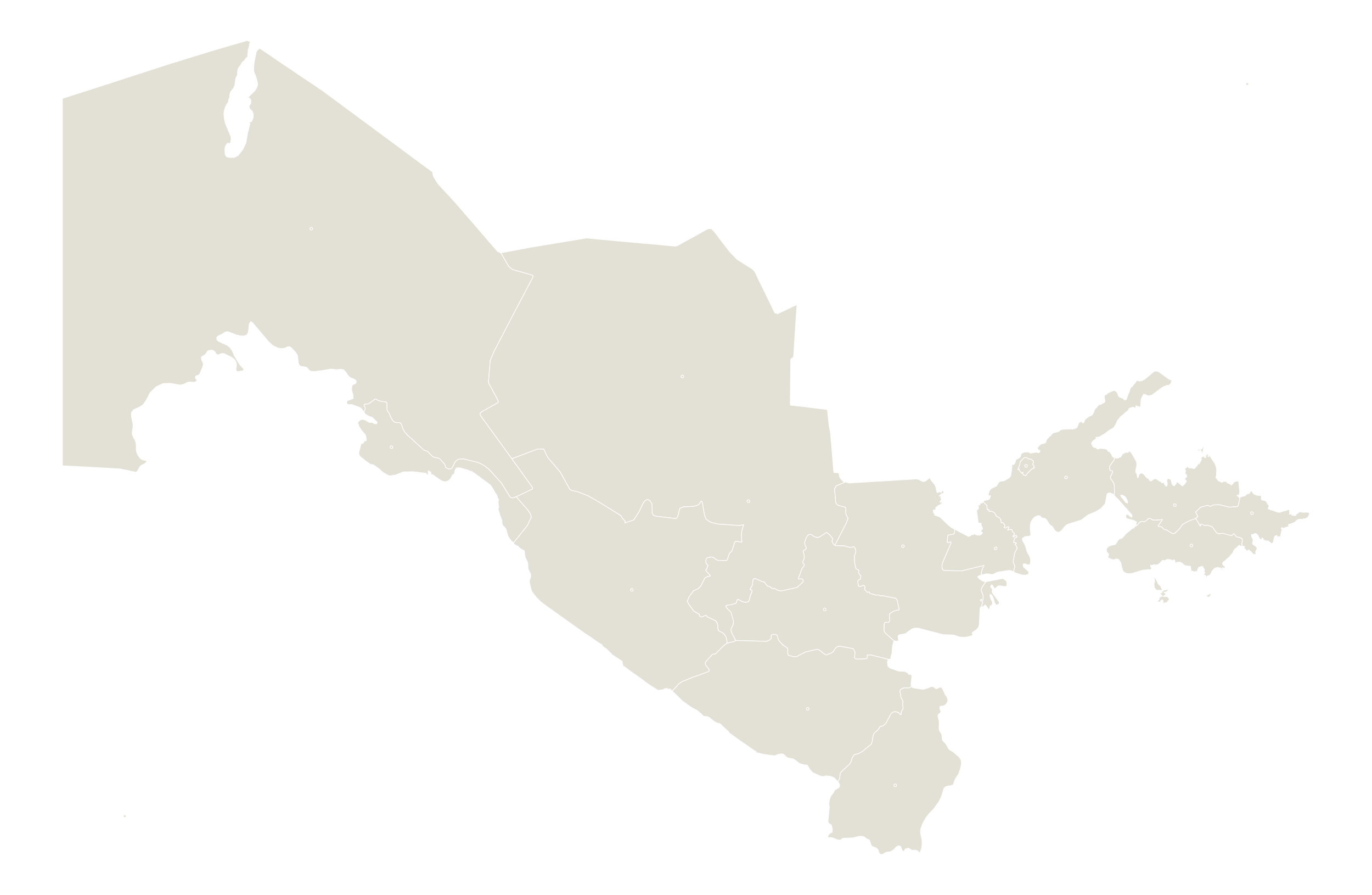 Публичные и академические библиотеки Узбекистана
433
Академические библиотеки
НБУ Узбекистана
РДБ
РСБС
11
Популярные ИБС в Узбекистане
12
О нас
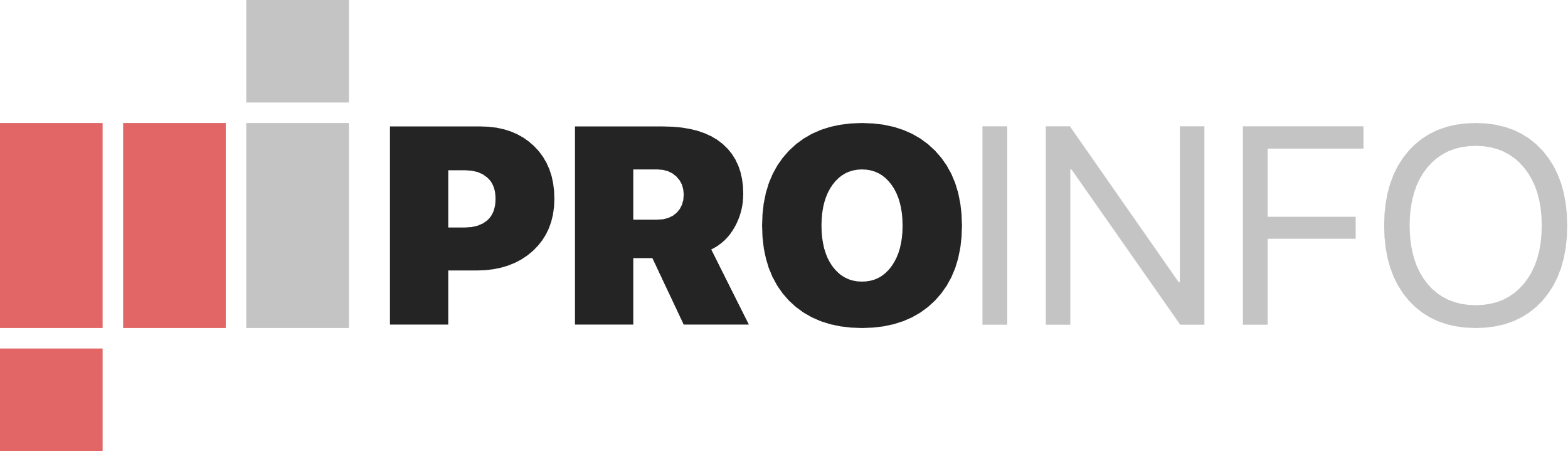 Компания PROINFO C 2020 года занимается внедрением современных технологий в библиотеки Узбекистана и на сегодняшней день успешно реализовала более 50 проектов по автоматизации библиотечных процессов. В компании работают специалисты с большим опытом по созданию электронных библиотек и цифровизации библиотечных процессов.
Компания сотрудничает с ведущими зарубежными поставщиками в сфере RFID технологий, оцифровки книг и программных продуктов.
13
УСПЕШНЫЕ ПРОЕКТЫ
38
12
8
Вузовские библиотеки
Публичные библиотеки
Другие библиотеки
УСПЕШНЫЕ ПРОЕКТЫ
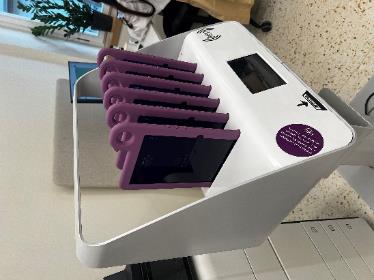 Республиканская детская библиотека
Самостоятельная выдача и возврат планшетов
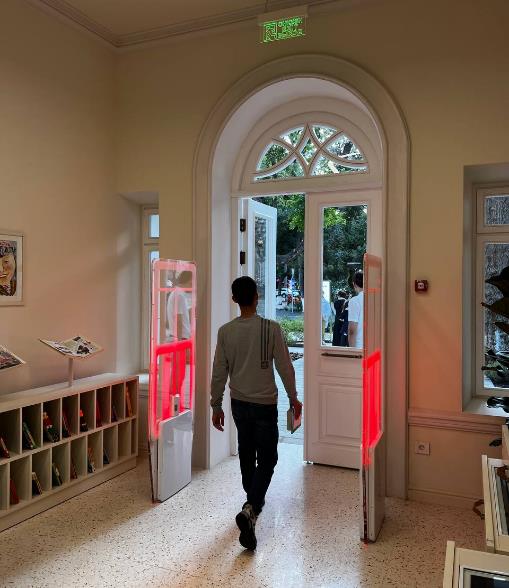 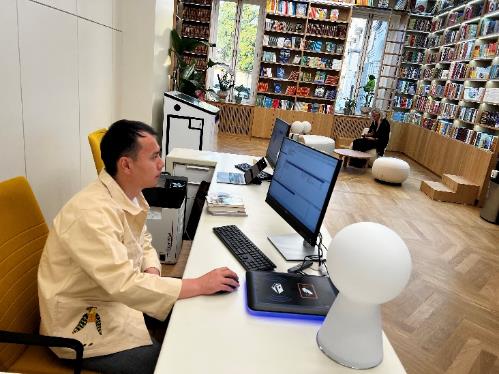 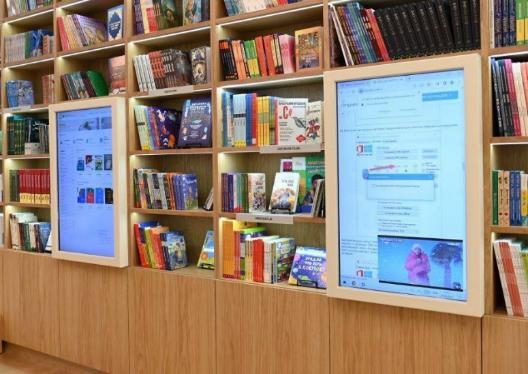 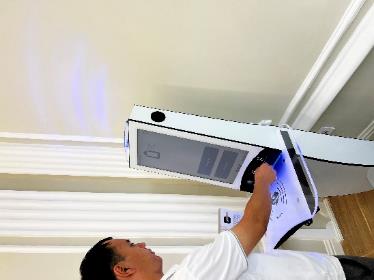 Защитные антенны
Автоматизированные рабочие места библиотекарей
Самостоятельная выдача и возврат книг
Встроенные сенсорные киоски с доступом на электронный каталог
УСПЕШНЫЕ ПРОЕКТЫ
Ташкентский финансовый институт
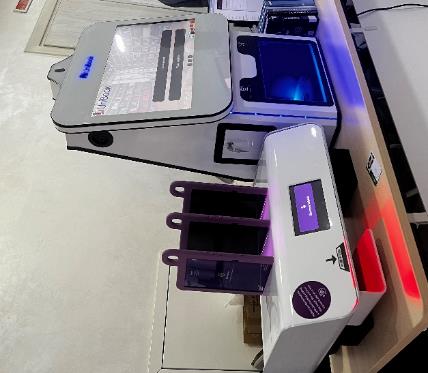 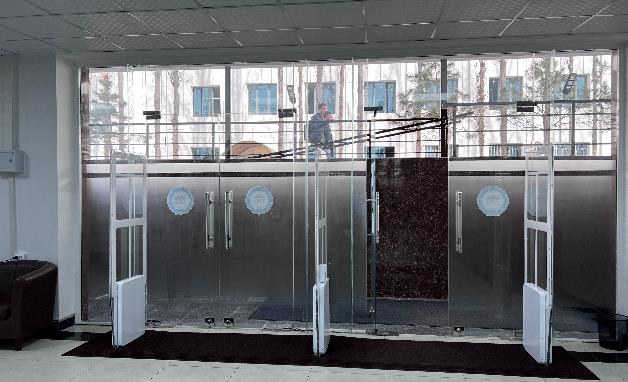 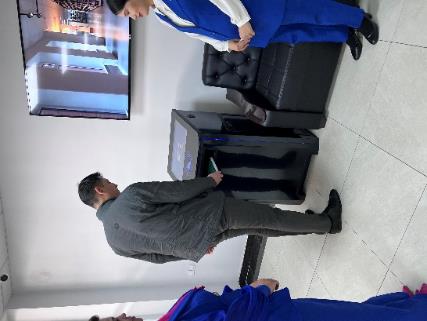 Защитные ворота
Самообслуживание
УСПЕШНЫЕ ПРОЕКТЫ
Национальная библиотека Узбекистана имени Алишера Навои
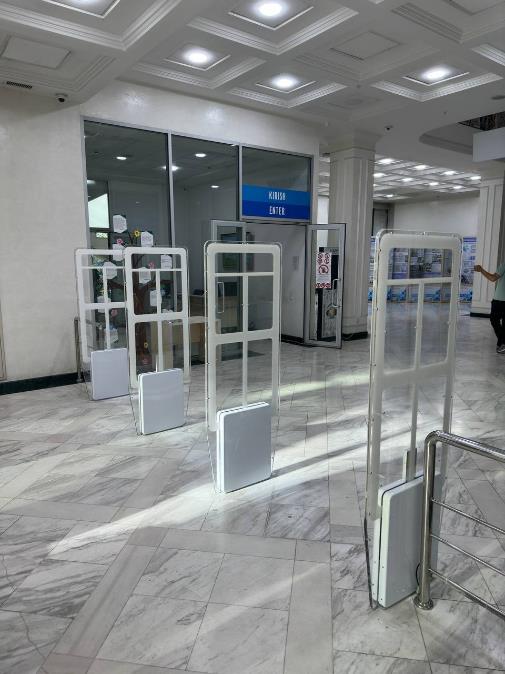 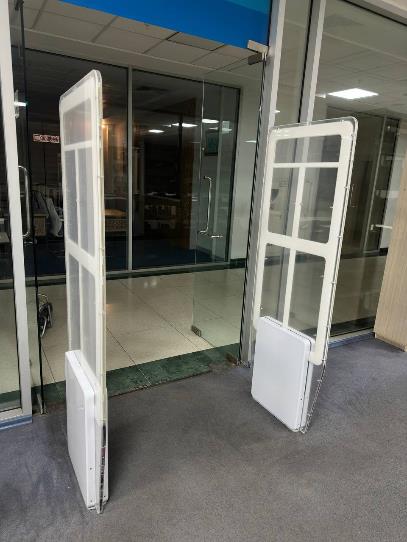 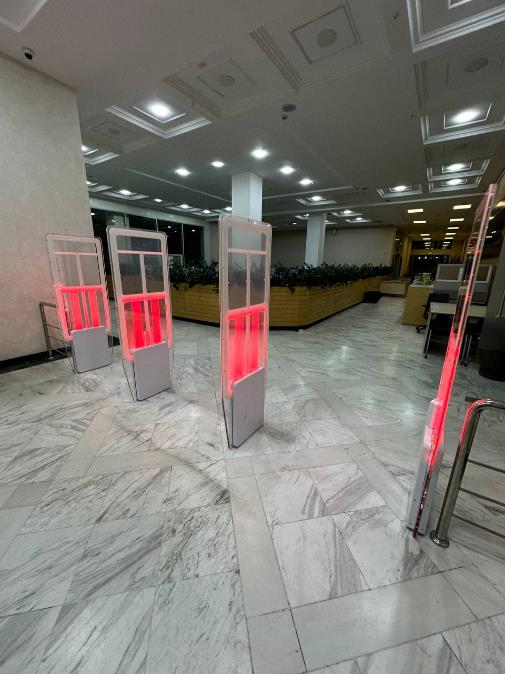 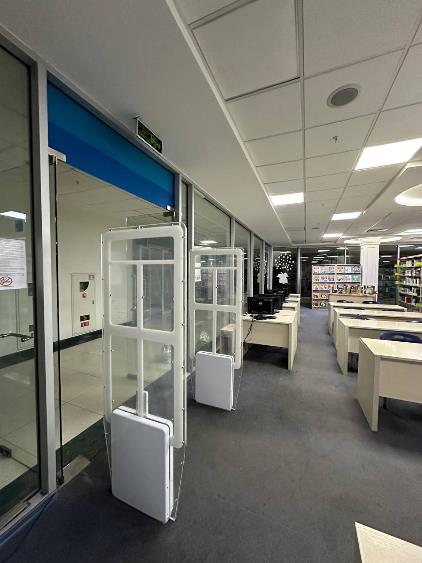 Защитные системы
УСПЕШНЫЕ ПРОЕКТЫ
Университет геологических наук
Бухарский государственный медицинский институт
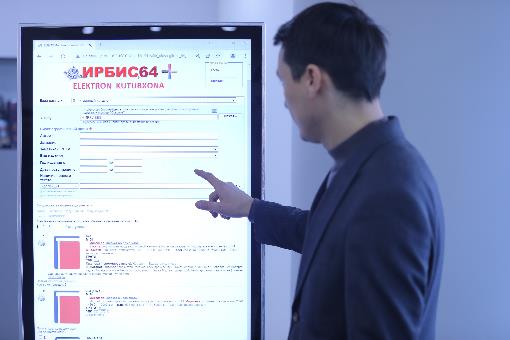 Сингапурский институт развития менеджмента в Ташкенте
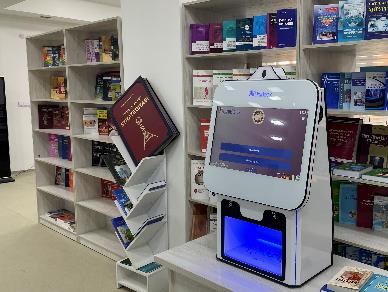 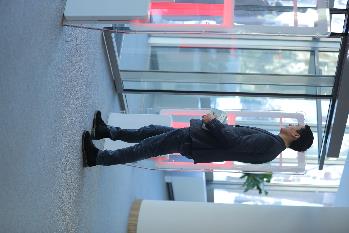 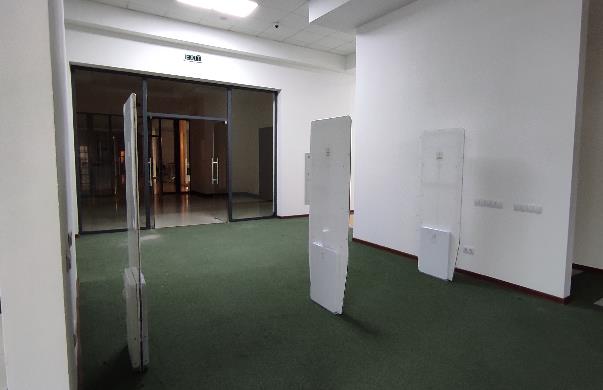 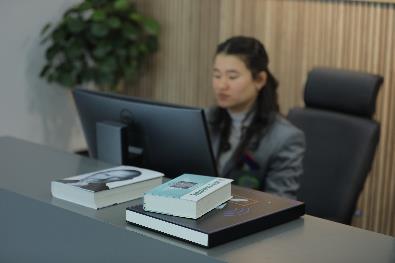 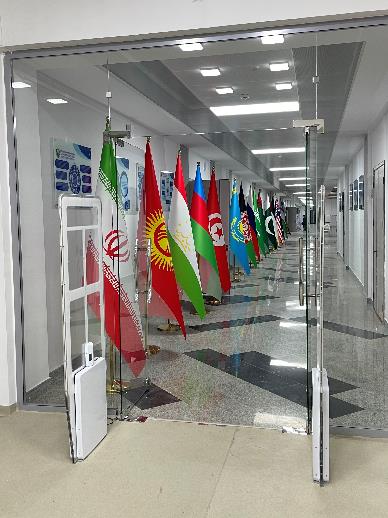 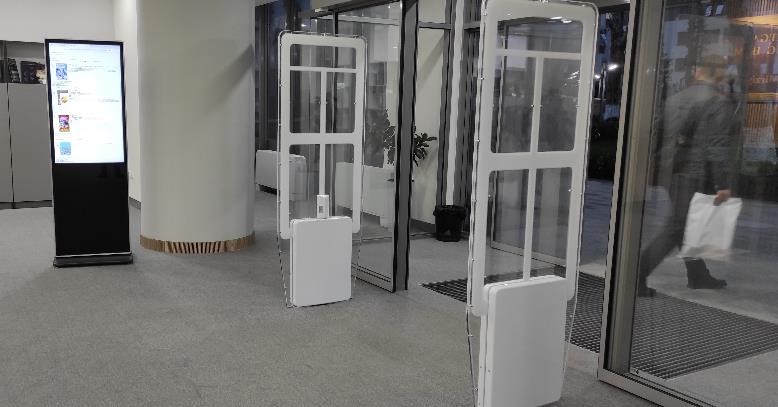 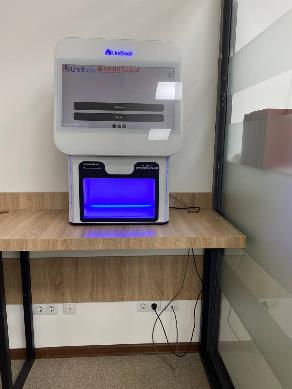 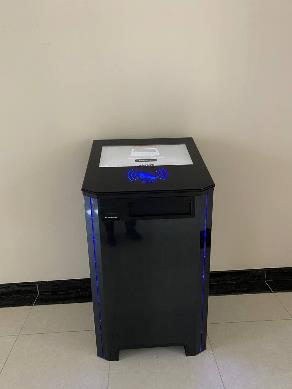 УСПЕШНЫЕ ПРОЕКТЫ
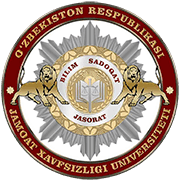 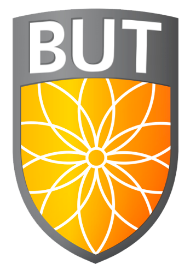 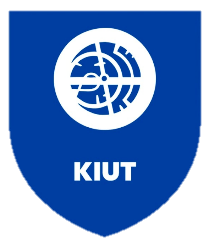 Сингапурский институт развития менеджмента в Ташкенте
Ташкентский международный университет Кимё
Университет общественной безопасности при Национальной
гвардии Республики Узбекистан
Пучонский институт в Ташкенте
Ташкентский финансовый институт
Университет цифровой экономики и агротехнологии
Библиотека Национального центра по правам человека РУз
Джиззакский областной информационно-библиотечный центр
Университет геологических наук
Шахрисабзский государственный педагогический институт
Ташкентская медицинская академия
Андижанский государственный медицинский институт
Каршинский государственный университет
Республиканская детская библиотека
Бухарский областной информационно-библиотечный центр
Национальный исследовательский университет “Ташкентский
институт инженеров ирригации и механизации сельского
хозяйства”
Республиканская специальная библиотека для слепых
Университет мировой экономики и дипломатии 
и другие библиотеки.
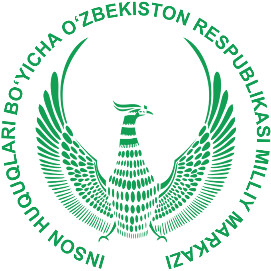 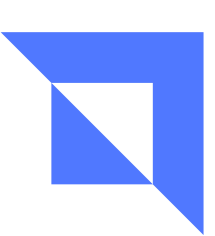 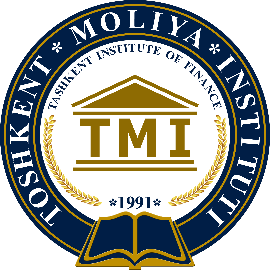 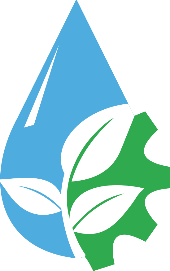 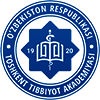 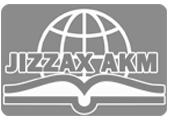 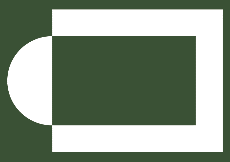 19
Семинары и тренинги для специалистов библиотек
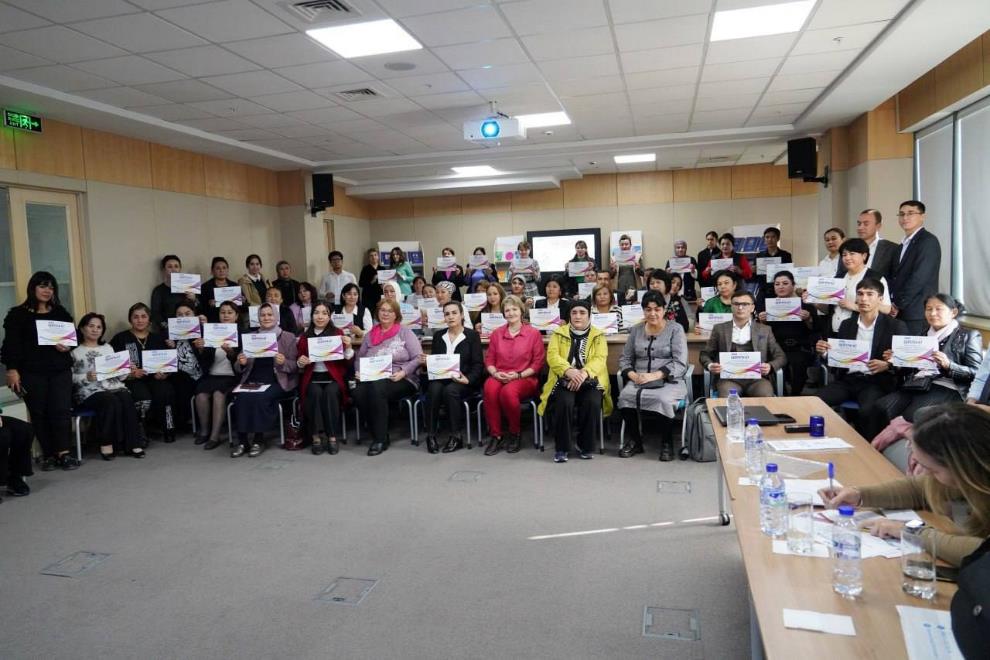 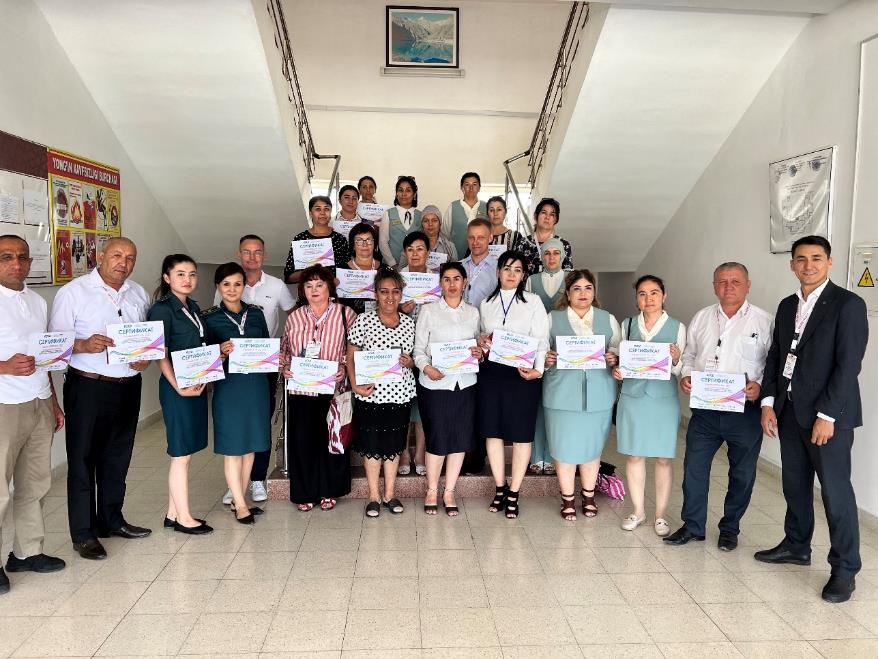 МЫ В СМИ
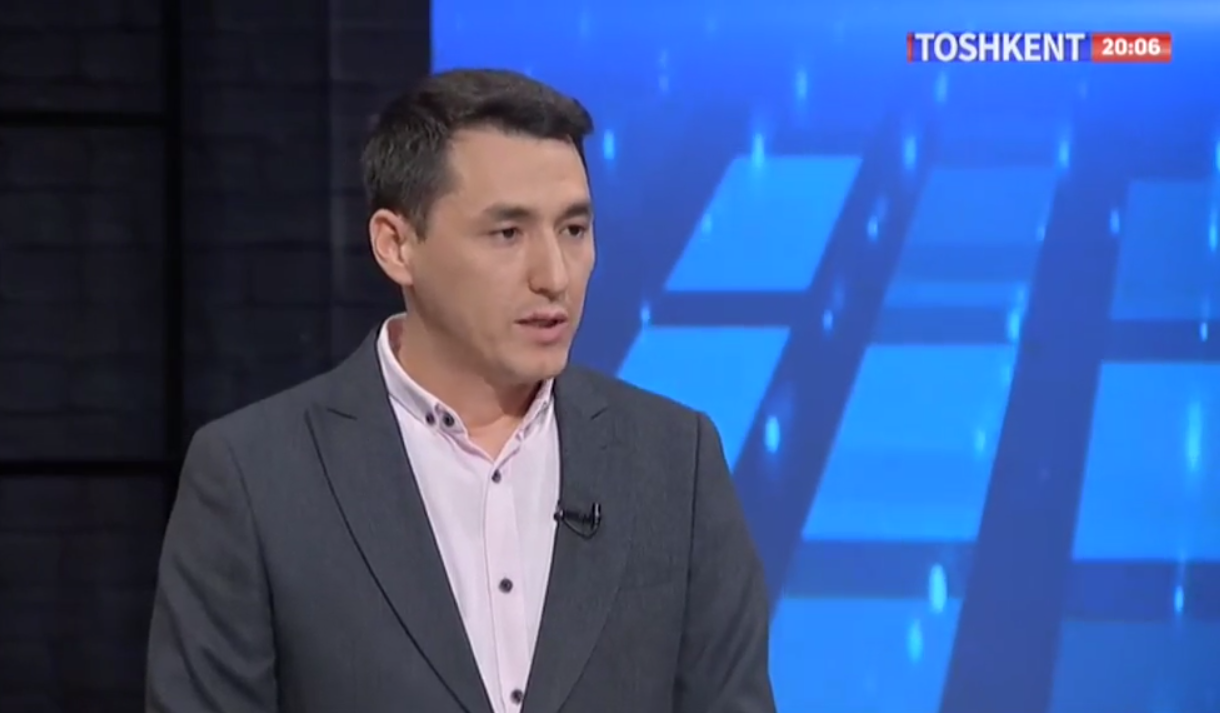 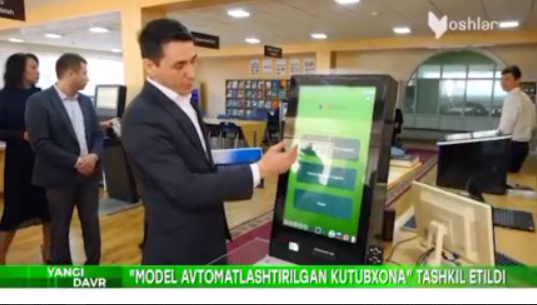 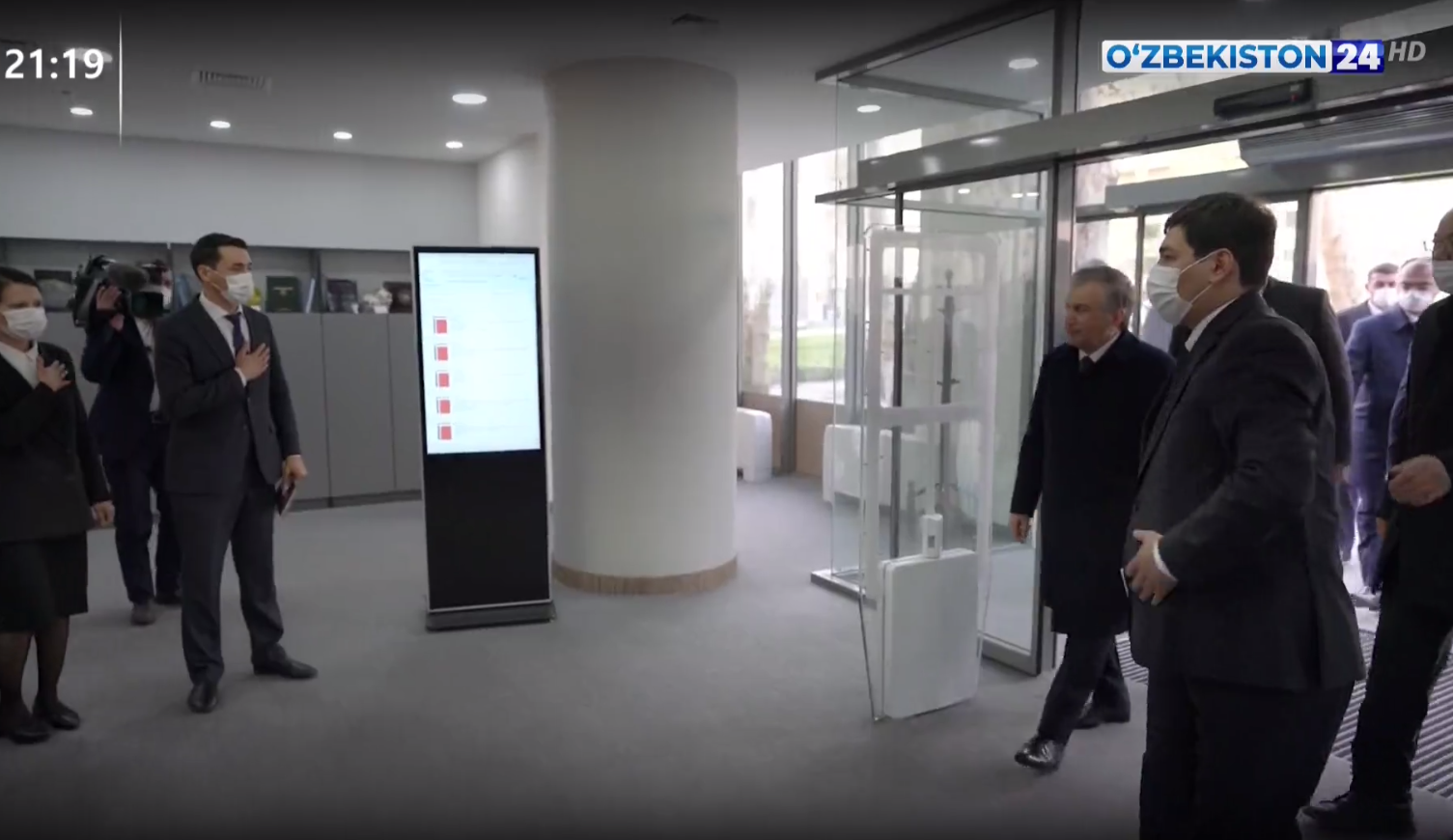 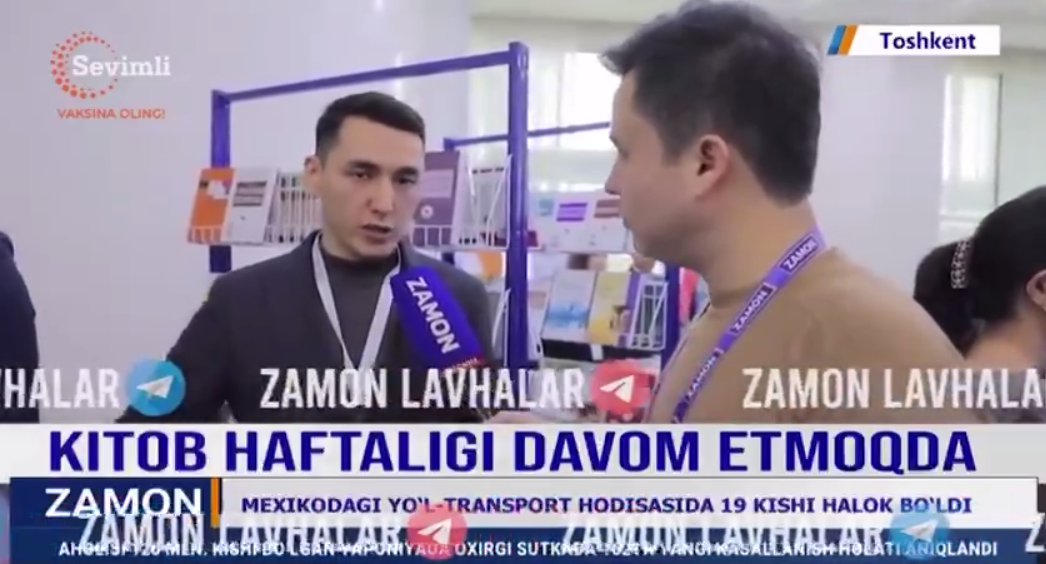 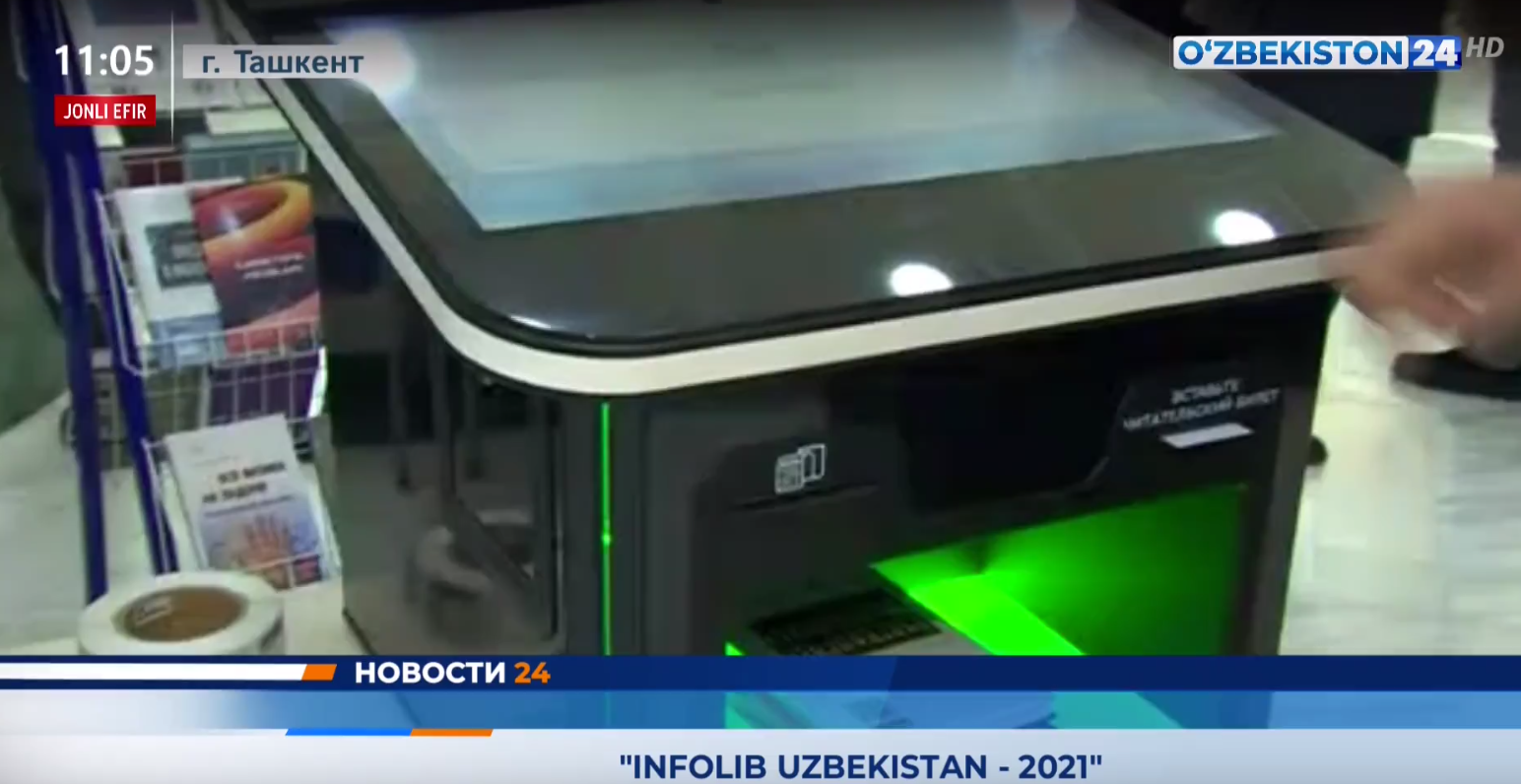 Эффективность RFID систем
Выдача нескольких книг одновременно, экономия времени сотрудника и пользователя
Возможность самостоятельной выдачи и возврата книг
Сокращение очередей в пункте обслуживания
Продление времени обслуживания, работа 24/7
Безопасность открытого фонда
Автоматический отчет о посетителях
Быстрая инвентаризация
Возможность создания других клиентоориентированных сервисов и увеличение количества посещений
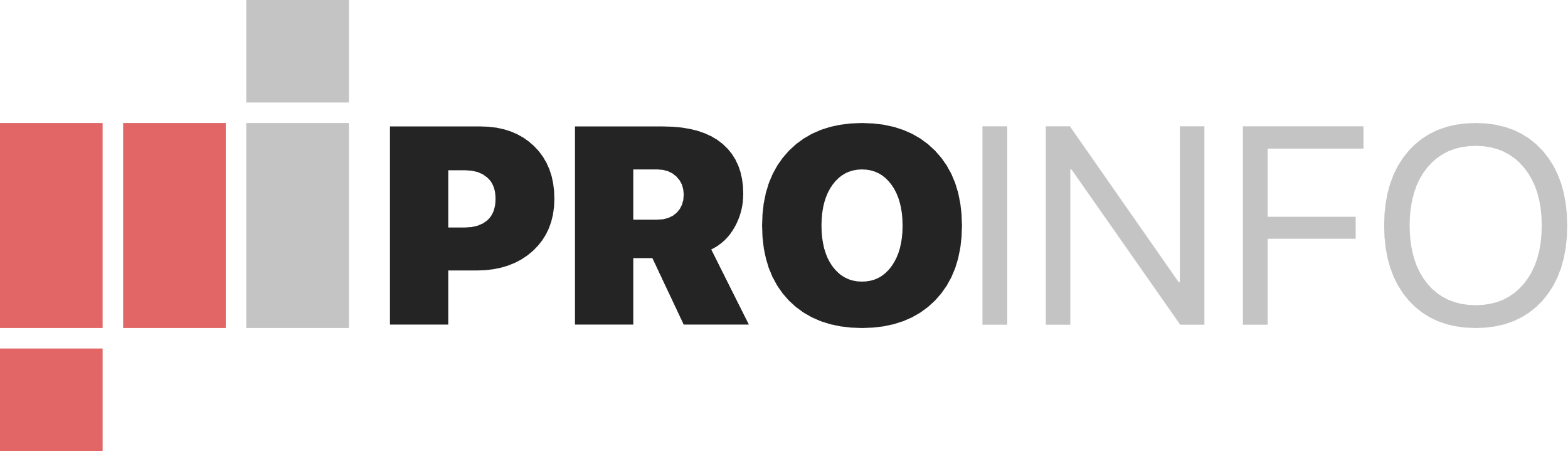 Спасибо за внимание!Контакты
+998 77 079 66 00
+998 77 079 11 44
info@proinfouz
www.proinfo.uz